SOCIÁLNÍ PROBLÉMY
III. Domácí násilí jako sociální problém?
Na začátek
Máte vyplněnou tabulku? Pokud ne, už je 5 minut po 12 h!
Domácí násilí jako téma
Jistě důležité téma, ale dnes nám půjde o to aplikovat různé teoretické perspektivy, o kterých jsme se bavili minulý týden.
Struktura hodiny:
1) základní informace k domácímu násilí
2a) strukturální funkcionalismus a jeho pohled na domácí násilí
2b) teorie konfliktu a její pohled na domácí násilí
2c) symbolický interakcionismus a jeho pohled na domácí násilí
2d) závěry – aneb co si z toho odnést
Kde začíná násilí?
Uvažujte chvíli o tom, jak byste vymezili domácí násilí.

Co to je?
Jaké jsou jeho hranice? (Jedna facka nebo tři?)
Jaké má charakteristiky?
Kde se vyskytuje?
Domácí násilí:
Definice (nememorujte se jí, ale df jsou důležité!): Domácí násilí je násilí mezi sobě blízkými osobami, které žijí ve společné domácnosti. Jedná se o vztah, kdy jedna osoba (násilník) získává nad druhou osobou (obětí) moc, přičemž intenzita násilí se časem stupňuje (Ševčík, Špatenková 2011)

Trestní zákon vymezuje trestný čin „týrání osoby žijící ve společně obývaném bytě nebo domě nebo osoby blízké“.
Rozpoznat oběť domácího násilí není lehké!
Domácí násilí je rozšířený jev! (Může se týkat každého, ale různé pravděpodobnosti řešení – VŠ, senioři, děti, socio-ekonomické podmínky...)
Stejně tak není lehké rozpoznat agresora (nepřijímají zodpovědnost za své chování/ za násilí obviňují oběť / násilí zlehčují / chovají se odlišně doma a na veřejnosti)
Příčinou domácího násilí je snaha získat kontrolu nad obětí (partnerem/partnerkou/dítětem/seniory…)
Klíčové znaky domácího násilí
Opakování a dlouhodobost – z jednoho útoku jakéhokoli charakteru ještě nelze určit, zda jde o domácí násilí. Může to však být jeho začátek.
Eskalace – od urážek se stupňuje k psychickému snižování lidské důstojnosti až k fyzickým útokům a závažným trestným činům ohrožujícím zdraví a život.
Jasné a nezpochybnitelné rozdělení rolí osoby ohrožené a osoby násilné – domácí násilí nejsou vzájemná napadání, hádky, rvačky, spory, kde se role osoby násilné a osoby ohrožené střídají.
Neveřejnost – probíhá zpravidla za zavřenými dveřmi bytu či domu, stranou společenské kontroly.  (Copyright Bílý kruh bezpečí, o.s)

Aby se jednalo o domácí násilím, musí být naplněny všechny čtyři znaky!
Formy (!) domácího násilí (většinou jde o strukturální chování) :
Fyzické násilí (aktivní: bití, škrcení, řezání, odpírání spánku, jídla…pasivní: neposkytnutí pomoci, nepřítomnost)
Psychické násilí (aktivní: zastrašování, psychický nátlak, vyhrožování, nadávání, vytváření pocitu viny, nevhodné zacházení, nerespektování přání, ponižování, snižování důstojnosti, gaslighting, pasivní: mlčení, ignorance)
Sociální násilí (snaha oběť izolovat od okolí – rodiny, přátel aktivní:, schování klíčů, čtení sms, mailů…- nadměrná kontrola, zákaz práce, potkávání se s přáteli pasivní: tresty za odchod do společnosti, vytváření různých překážek)
Sexuální násilí (aktivní: znásilnění, vynucování sexu… pasivní: odepření intimity)
Ekonomické násilí (aktivní: kontrola nad příjmy a výdaji oběti, neochota poskytovat peníze na společnou domácnost, schovávání peněz…pasivní: odepření prostředků )
Často jde o kombinaci a postupně narůstající projevy. Např. nerespektování přání nebo odepření intimity se rozhodně nerovná domácímu násilí, jde o možné znaky chování, jehož cílem je získat kontrolu nad obětí.
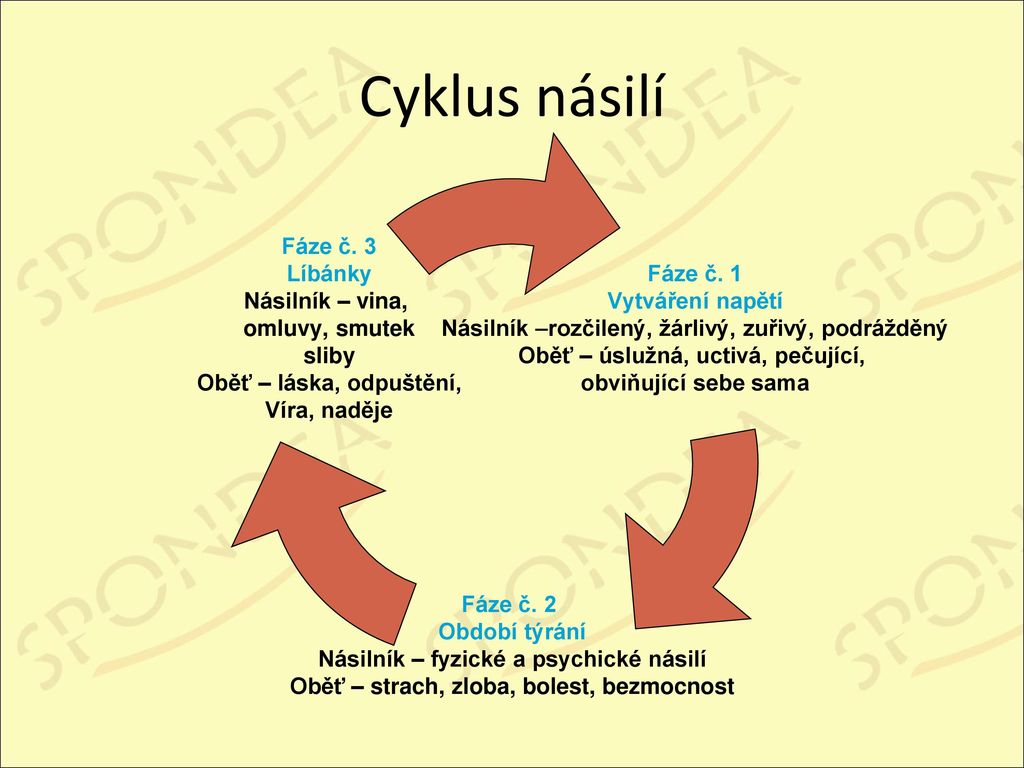 Cyklus domácího násilí
Roztáčí se, postupně eskaluje, nemusí jít o lineární nárůst
Neskončí (opravdu velmi málo výjimek, tj. pokud na sobě nezačne agresor intenzivně pracovat, třeba odborná pomoc)
Většinou to trvá léta, desetiletí
Zdaleka ne všechny případy, ale eskalace domácího násilí končívá i smrtí oběti, i to je třeba vést v patrnost.
Nepravdivé mýty o domácím násilí (více na Persefona.cz)
Domácí násilí se vyskytuje pouze v určitých sociálních vrstvách.
Domácí násilí je okrajová záležitost, která se v naší společnosti vyskytuje jen zřídka.
Domácí násilí je způsobováno pitím alkoholu (braním drog).
Jedná se pouze o soukromou záležitost, neměl(a) bych se do toho plést.
Nikdy to nemůže být vážné, pokud s násilníkem jeho partnerka zůstává.
Domácí násilí je chyba oběti, vinu nelze svalovat pouze na stranu násilníka.
Týranou oběť i násilníka lze na první pohled rozeznat.
Rodinná terapie může problémy vyřešit.
Domácí násilí nezmizí… občas utichá, ale vrací se  – a především – eskaluje (tj. nebude to dobré)
Proč tedy oběť zůstává v násilném vztahu? Výběr oběti - hranice/ postupná eskalace/ různé fáze/ strach/ stud/ zachování rodiny/ absence sebevědomí/ citový vztah k oběti / náboženské, kulturní či tradiční tlaky/ ekonomická a sociální či emocionální závislost/ nemá kam odejít/ sociální a právní systém reaguje necitlivě/ nedostatek podpory z okolí + oběť se často nevnímá jako oběť
Zásady komunikace s obětí domácího násilí: empatie (aktivní naslouchání, potvrzování emocí), upřímnost, porozumění (+ zjišťování míry ohrožení oběti, posilování sebevědomí a sebeúcty, podpora při hledání navazující pomoci – odborná pomoc bývá potřeba!)
Pozor na věty typu: „To bude dobré.“ „Neprovokovala jsi ho?“ „Nějak se to vyřeší.“ „Každý občas schytá ránu.“ „Co na tom máš, vždyť tě nebije.“
Podívejme se na ukázku (2 min) z filmu Zuřivec, je to výukový film pro starší děti (tím se nenechte odradit), hezky shrnuje, o co jde.
Přemýšlejte nad třemi věcmi:
Jak situaci vnímá otec? O co mu jde, o co se snaží? 
Jak situaci vnímá matka? O co jí jde? O co se snaží?
Jak situaci vnímá dítě? O co mu jde? O co se snaží?
Film Zuřivec
(Zkusíme si pustit ukázku, pokud to nepůjde, viz odkaz v Moodle. Ti, kdo mají rádi alternativnější animované filmy, si mohou pustit film celý.)
Co dalšího bychom mohli k domácímu násilí dodat?
Co dalšího bychom mohli k domácímu násilí dodat?
Kvantifikaci
Příčiny
Charakteristiku obětí i násilníků 
….
Viz např. doporučená literatura: Násilí na ženách v souvislosti s covid-19, Nyklová B., Moore D., studie 2021 (dobrovolná literatura pro zájemce)
Strukturální funkcionalismu a pohled na domácí násilí jako SP
Vše má svou funkci, vše musí být v rovnováze
Pohled se odvozuje od funkce rodiny (pozitivní a nesmírně důležitá instituce společnosti)
Tradiční pohled na jednotlivé role v rodině – ale obrovské změny (industrializace, nukleární rodina, stát přejímá tradiční role rodiny…)
Problémy spjaté s rodinou (rozvodovost, domácí násilí…) se úzce týkají rychlých sociálních změn, které vedou k rozpadu rodin i rozpadu sdílených hodnot.
Prvotní problém je rozpad/ohrožení  funkční rodiny!
Pohled na to, jak další společenské instituce přispívají k rodinným problémům (ekonomické změny, právní systém, pracovní trh)
Domácí násilí – ano je problém, protože vede k dysfunkci rodiny - druhotný důsledek těchto strukturálních jevů 
Na co by se zaměřovalo řešení domácího násilí?
Teorie konfliktu a pohled na domácí násilí jako SP
Konfliktualismus vidí jako hybnou sílu moc, donucení, nerovnoměrnou distribuci zdrojů
K domácímu násilí dochází tehdy, když jeden z partnerů cítí touhu mít větší kontrolu nad druhým partnerem kvůli nerovnoměrnému rozdělení zdrojů. 
Vzhledem k rozdělení moc a bohatství není dle této teorie překvapením, že agresoři jsou většinou muži
Konflikt je většinou podněcován partnerem, který si přeje mít (ještě) více moci
Kontext přesto ale neopomíjí, poukazuje i např. negativní vliv zájmů korporací na sociální politiku a  pozici rodin ve společnosti. Dopady různých nerovností!
Skrze socializaci a vzdělání – přejímání a internalizace norem (povětšinou skupin, které mají moc a zdroje)
Silný normativní tlak, aby lidé žili v přijatelných formách soužití (rodina, partnerství…)
Změna rodiny/soužití – nová skupina získá potřebnou moc k prosazení změny norem
Problém – tehdy, když významná skupina, které má moc a zdroje, věří že domácí násilí neslouží jejím zájmům
Na co by se zaměřovalo řešení domácího násilí?
Symbolický interakcionismus a pohled na domácí násilí jako SP
Pohled na jedince, jeho jednání (self), kontakty mezi lidmi a utváření reality – významů, symbolů, kontakty mezi lidmi
 Utvořil se nějaký sociální konsensus, co je v rodině správné…- přijatelnost z pohledu kulturních norem a společenského vývoje.
V současné době – méně jasné normy a očekávání, jak by se lidé měli chovat. Různá chování různých skupin lidí – nejasný konsensus na „škodlivosti“ chování.
Pro pochopení chování je třeba pochopit jeho význam. Obvykle partneři sdílejí a rozumí symboly toho druhého, znají se a nebudou mít důvody pro domácí násilí.
Vliv sebevnímání agresora (potřeba ovládání), vliv sebevnímání oběti (např. ve výsledku zasloužím si to, jsem mimo), významy jejich chování (toto je láska)
Důležité pro pochopení dynamiky domácího násilí: přijímání nálepek (příklady: biju tě, protože musím/snáším to kvůli dětem… opakované tvrzení jsi totálně neschopný, k ničemu- proměňující se pohled sebevnímání oběti)
Vliv společnosti - ovlivňuje chování jednotlivce prostřednictvím různých omezení, která představují různé společenské normy a principy.
Na co by se zaměřovalo řešení domácího násilí?
Závěry a další pohledy na domácí násilí
Individualistická teorie – selhání jednotlivce
Feministické teorie – důsledek patriarchátu

Co z toho všeho pro nás plyne?
Různé pohledy, různé názory, různá řešení 
Co z toho je správně? No o tom diskutujme.
Je to tedy relativní? Jen to ne 
Klíčové pro porozumění, klíčové pro řešení!
A co dál?
Kdo chcete, neváhejte si pro zábavu pustit film Gaslight (Plynové lampy) z roku 1944, v angličtině je na internetu poměrně dobře dostupný.

A příště nás čeká hodina na téma Jak definovat sociální problém. 

Úkolem je začít číst knihu Slepé skvrny (D. Prokop).